Каждый день – всегда, везде,На занятиях, в игре,Смело, чётко говорим,И тихонечко сидим.
Кто доброе творит, того зло не вредит

Хвастун – вреднее моли
Ночью он совсем не спит,Дом от мышек сторожит,Молочко из миски пьет,Ну конечно это
- кот
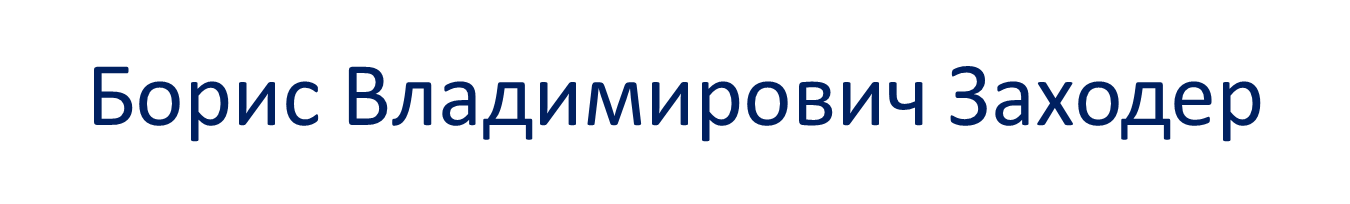 1918-2000
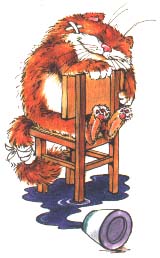 «Вредный кот»
Правила работы на уроке
Понапрасну не болтай,
Рассуждай и убеждай.
Здесь не нужен шум и гам,
Ты решай задачи сам.
Если же не сможешь вдруг, 
Пусть придет на помощь друг.
вред           вредитель        вредничать                 вредный
ущерб    наносящий            вести себя                 причиняющий вред
Порча     зло  вред          недоброжелательно       опасный
зло                                        стараясь обидеть
Невмоготу – совсем тяжело, трудно.
Чернила –  жидкий краситель, пригодный для письма.
Улизнуть -  уйти скрытно, ускользнуть
Клевета – ложная информацию,  навлекающая позор на честь и достоинство другого лица
.
Оценивание чтения по следующим критериям:
Культура произношения: правильность произношения слов.
Дикция: четкость произношения слов, частей слова, звуков.
Интонационное богатство: умение передать чувства, переживания героев.
Диалог – это разговор между двумя лицами, обмен репликами
Монолог – это развернутое высказывание одного лица, обращенное к слушателям или к самому себе.
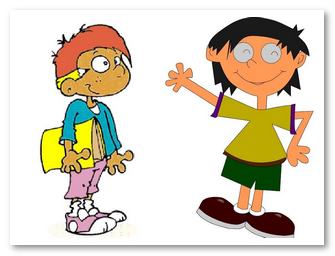 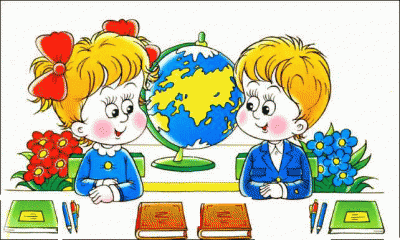 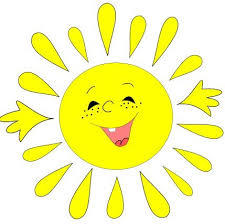 настроение отличное
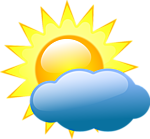 настроение не очень
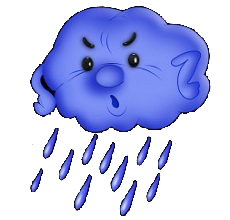 настроение плохое